«Муниципальное автономное дошкольное образовательное учреждение  Центр развития  ребенка – 
детский сад №  556  «Тропинки детства»      Железнодорожный   район  г. Екатеринбург
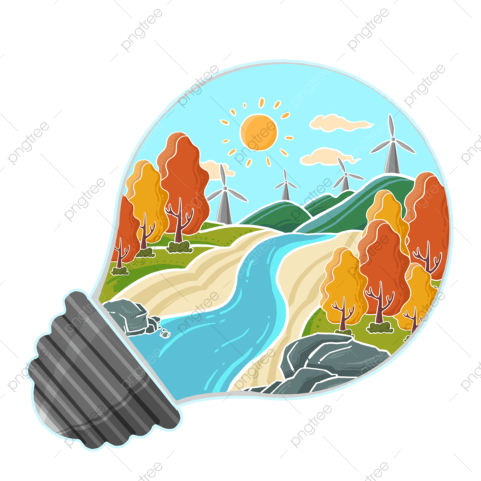 ЧТО  ТАКОЕ  ЭЛЕКТРИЧЕСТВО?
Социально-познавательный,                 
 игровой  и исследовательский  проект
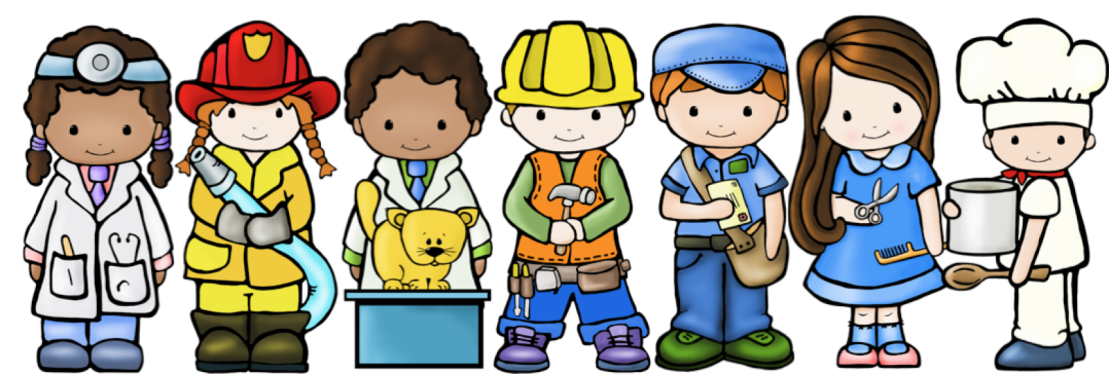 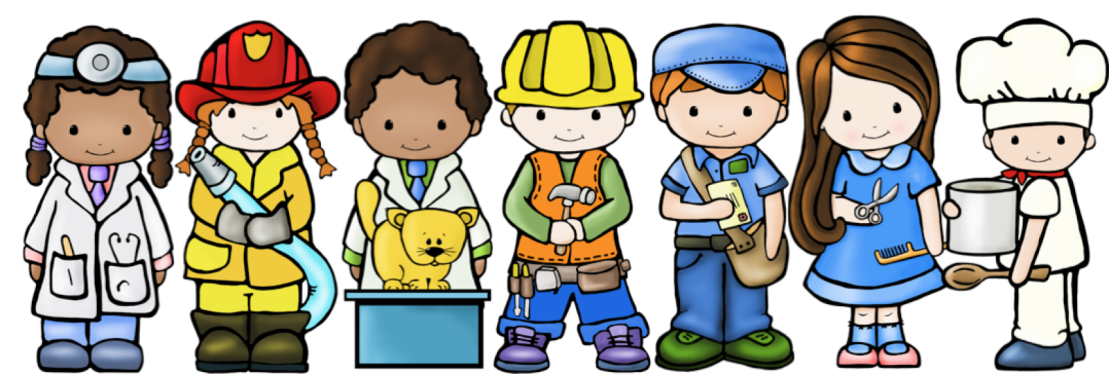 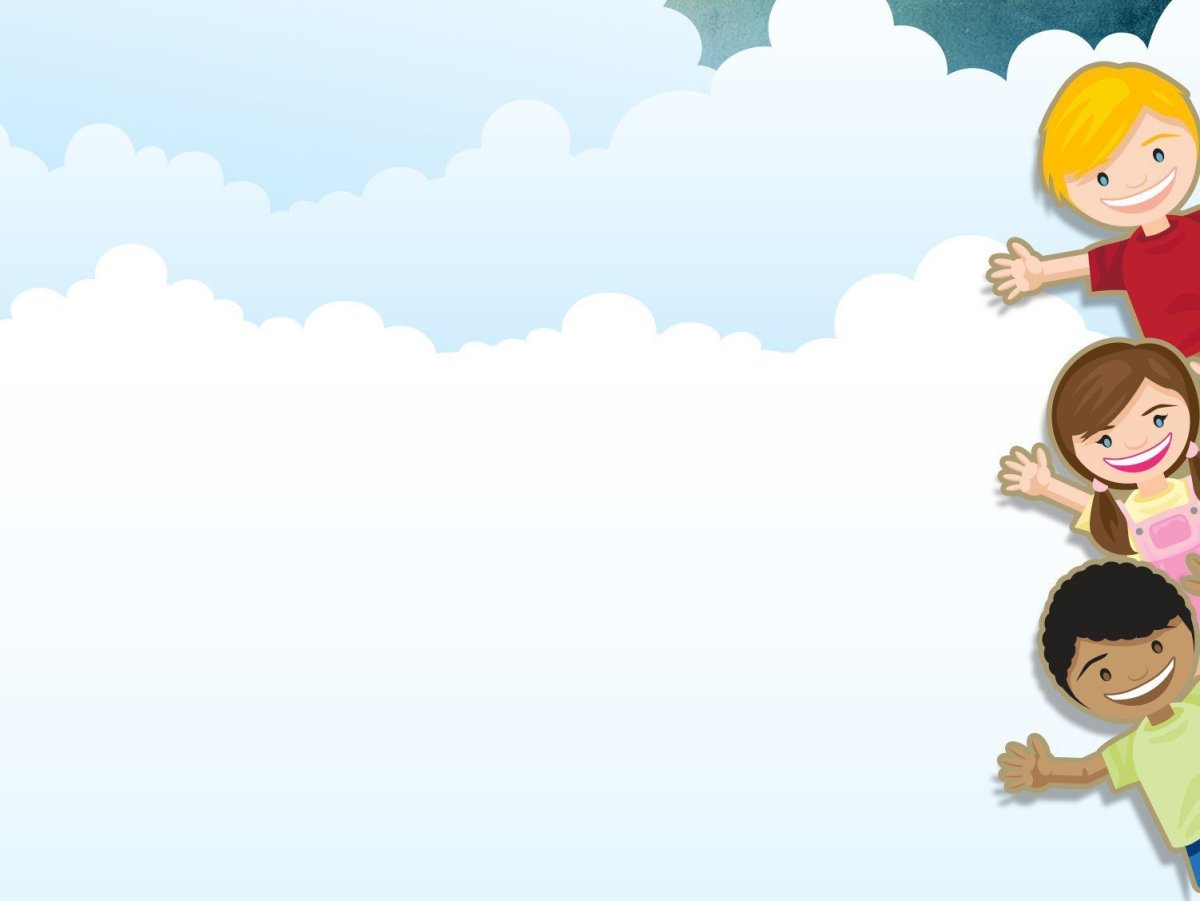 «А от чего работает телевизор?»  
             «Как включается телефон?» 
«От чего работает планшет?» 
    «А откуда берется электричество?»


Многие родители боятся этих вопросов, потому что представляют, как любопытный ребенок захочет посмотреть, где же оно там, это электричество!

С помощью реализации общего образовательного познавательно-творческого проекта «Что такое электричество?» мы предполагаем включить детей и родителей                                             в познавательную, исследовательскую и творческую деятельность, воспитывать элементарные навыки безопасного поведения в быту при обращении с электроприборами и привлечь внимание взрослых и детей к теме рационального энергопотребления  и энергосбережения в сфере ЖКХ!
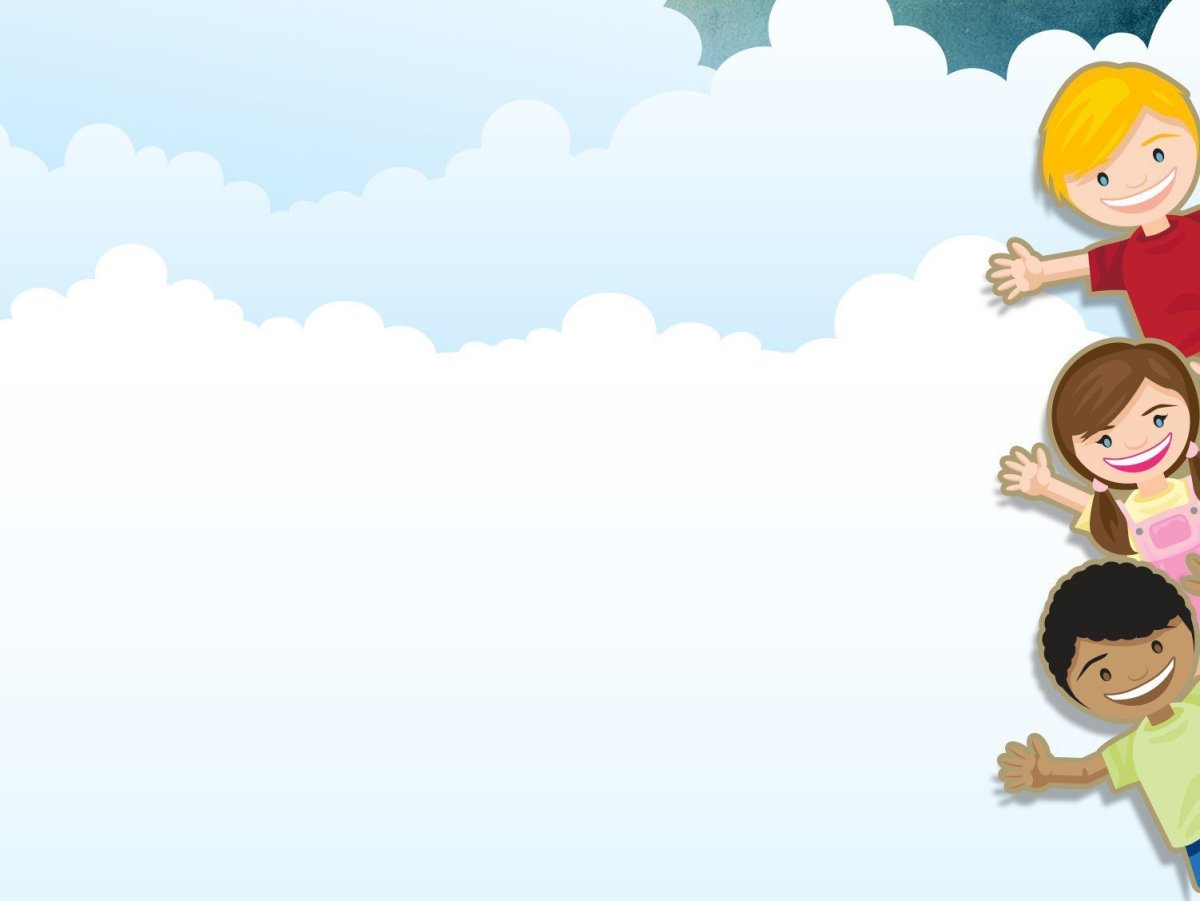 ПОЗНАВАТЕЛЬНО – ИССЛЕДОВАТЕЛЬСКИЙ, ТВОРЧЕСКИЙ,  ИГРОВОЙ  ПРОЕКТ 
«ЧТО ТАКОЕ ЭЛЕКТРИЧЕСТВО?»
ЦЕЛЬ ПРОЕКТА: привлечь внимание взрослых и детей к теме рационального энергопотребления  и энергосбережения в сфере ЖКХ!
ОСНОВНЫЕ  ЗАДАЧИ  ПРОЕКТА:
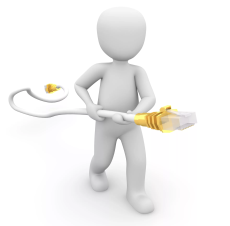 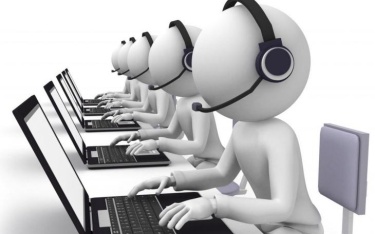 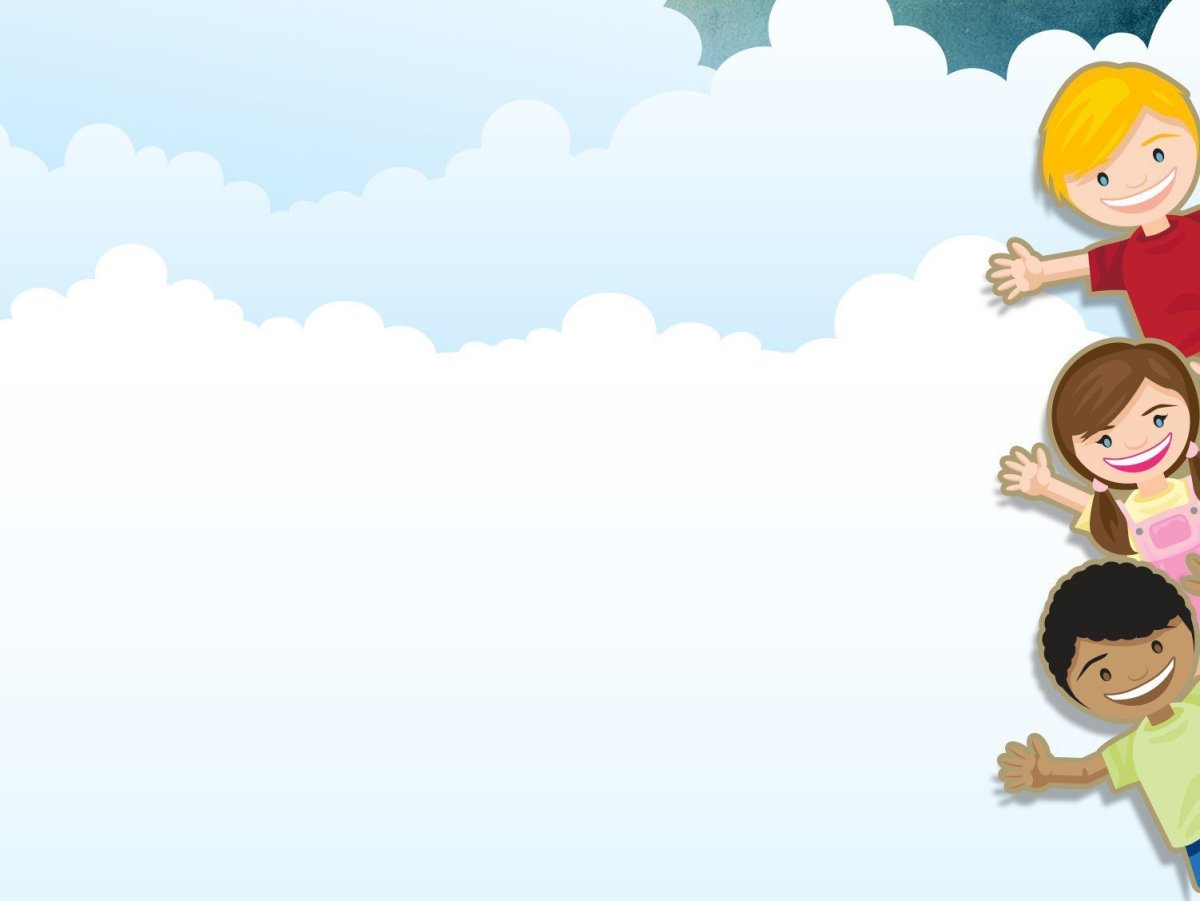 СОЦИАЛЬНО-ПОЗНАВАТЕЛЬНЫЙ  ИГРОВОЙ  ПРОЕКТ 
«ЧТО ТАКОЕ ЭЛЕКТРИЧЕСТВО?»
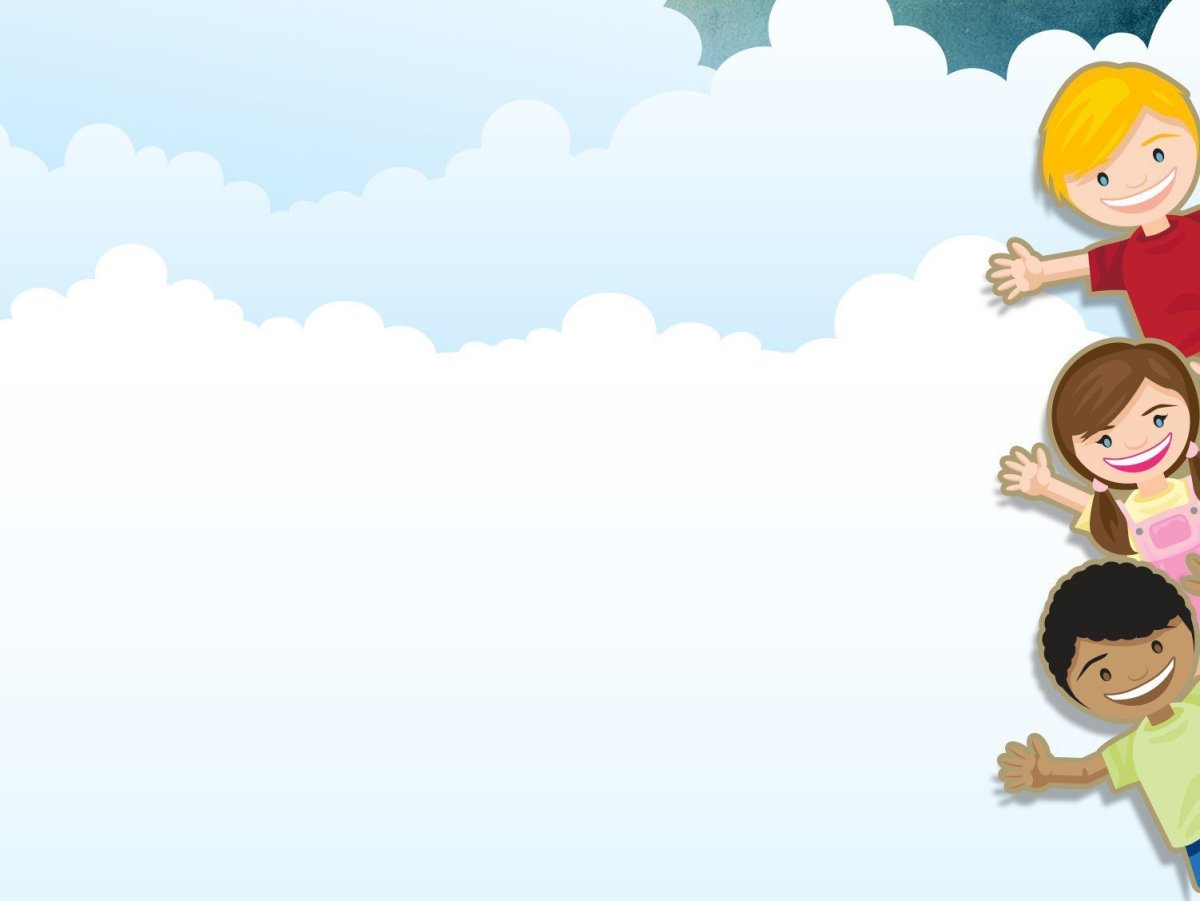 ЗНАКОМСТВО  С  КОНСТРУКТОРОМ         «З Н А Т О К »
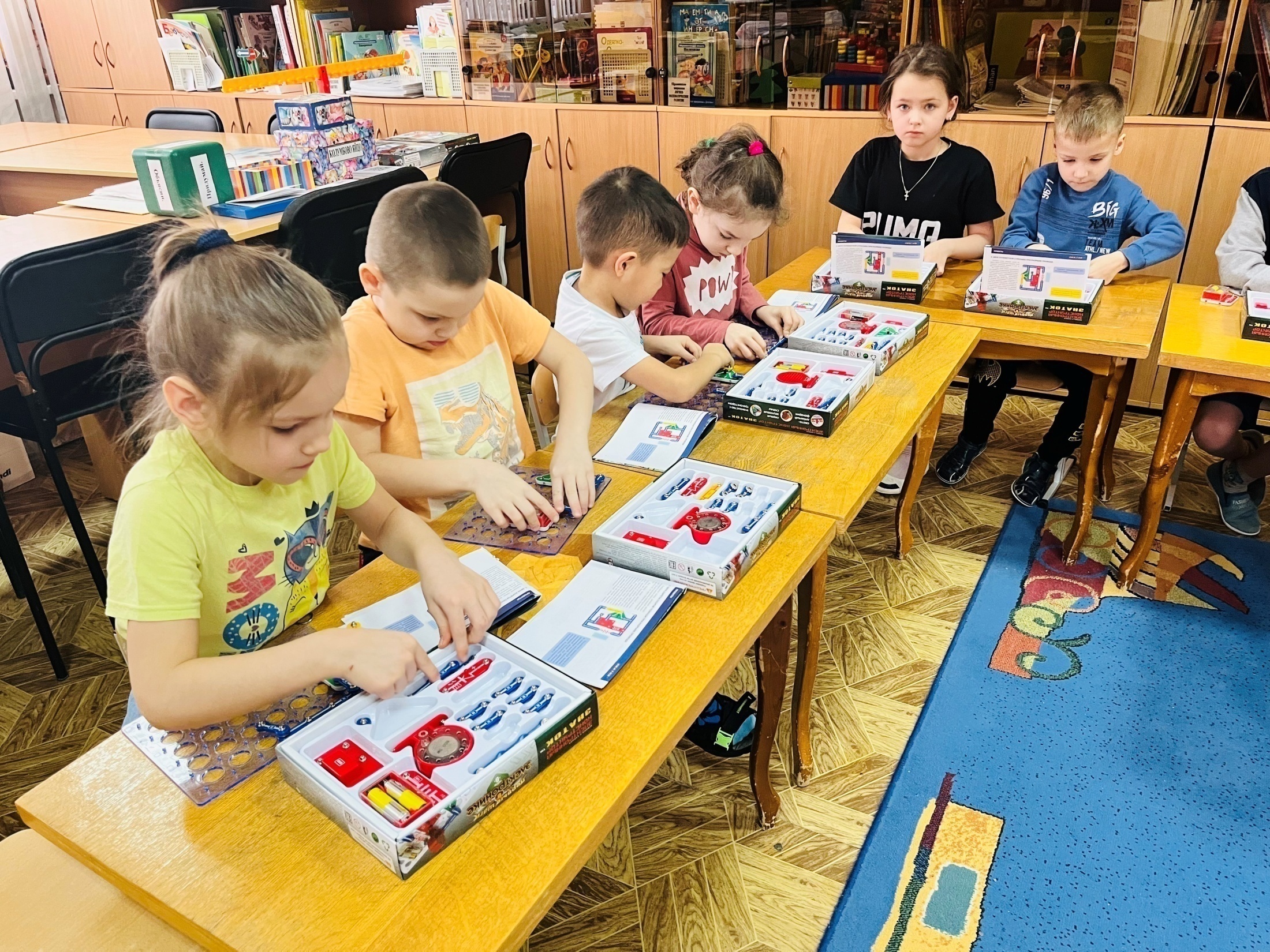 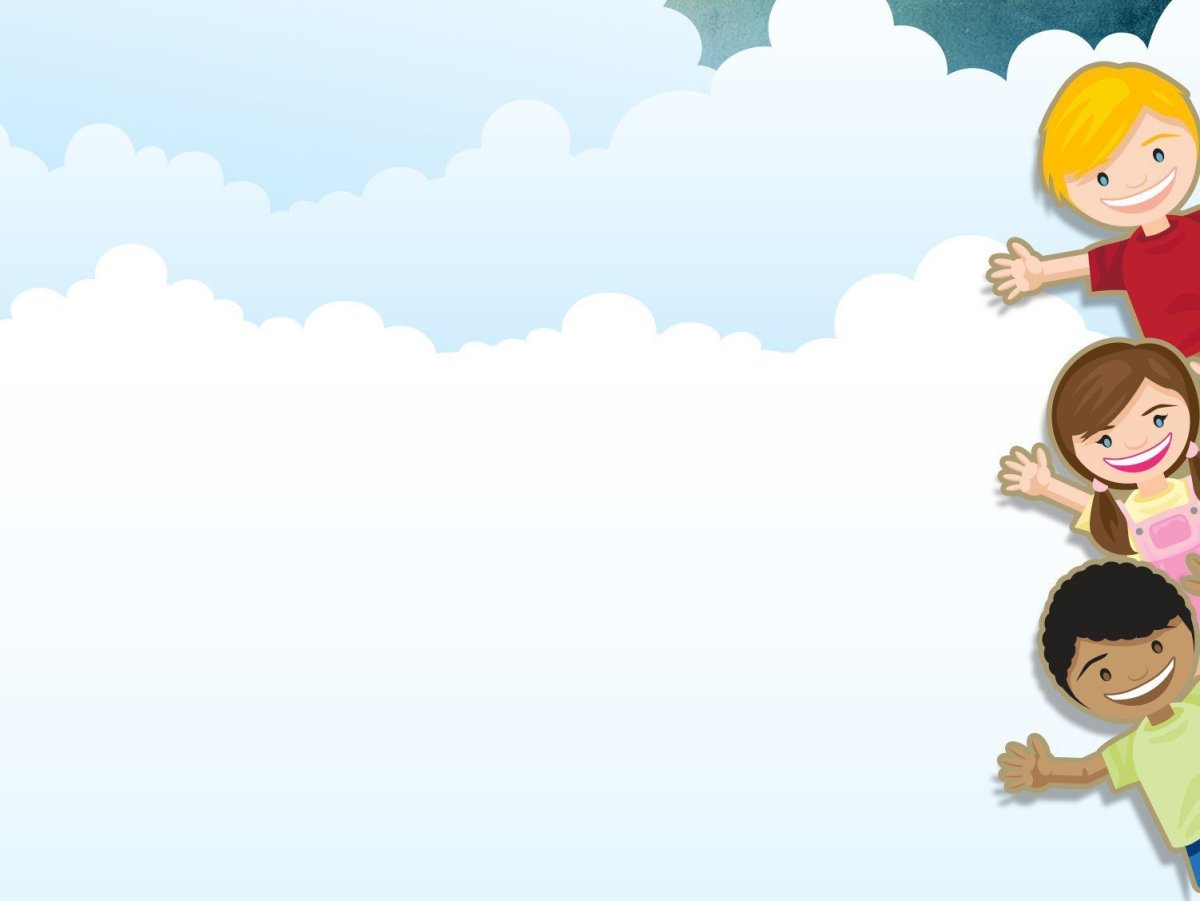 ЗНАКОМСТВО  С  КОНСТРУКТОРОМ         «З Н А Т О К -  А »
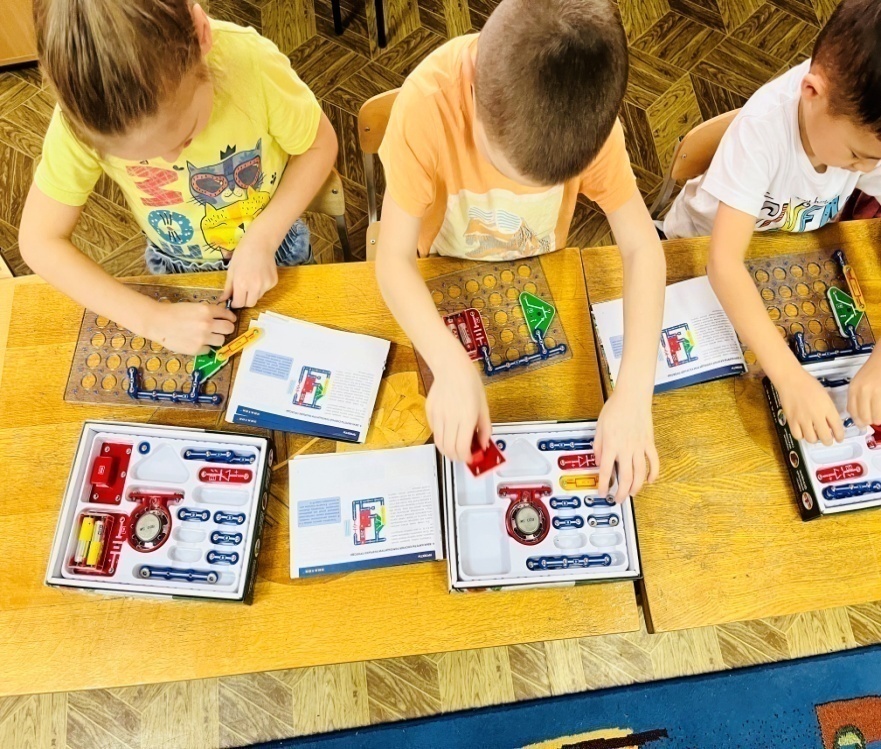 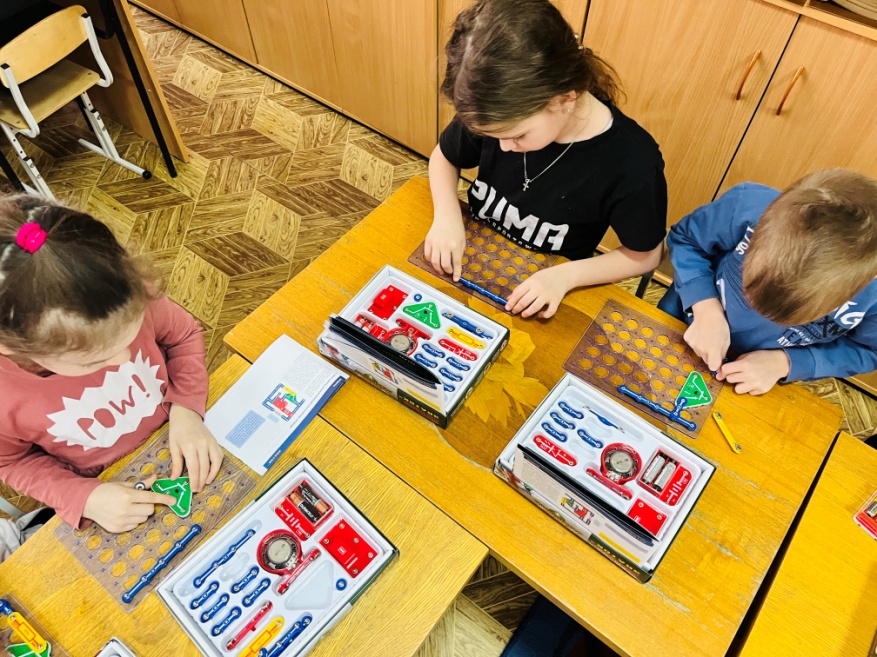 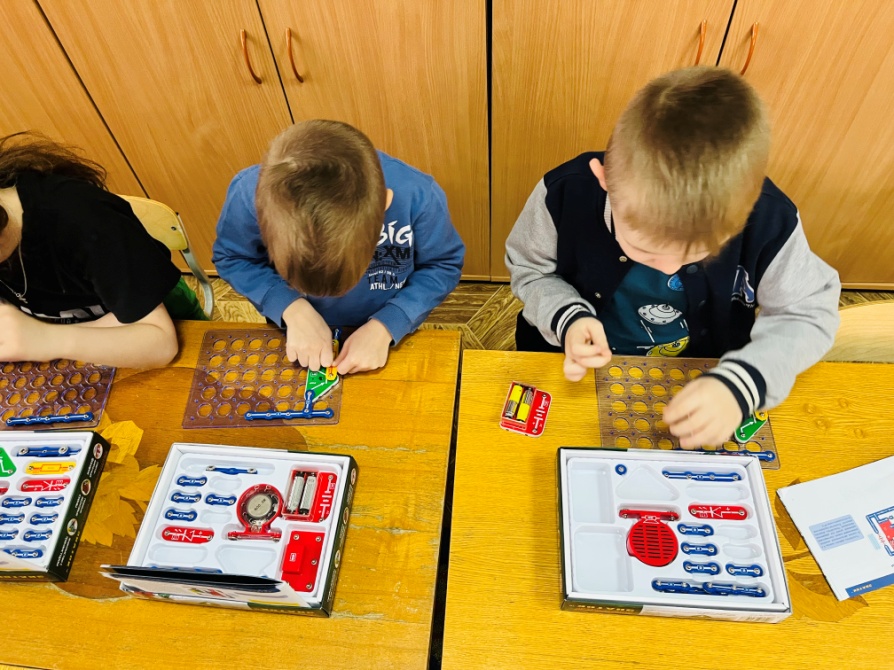 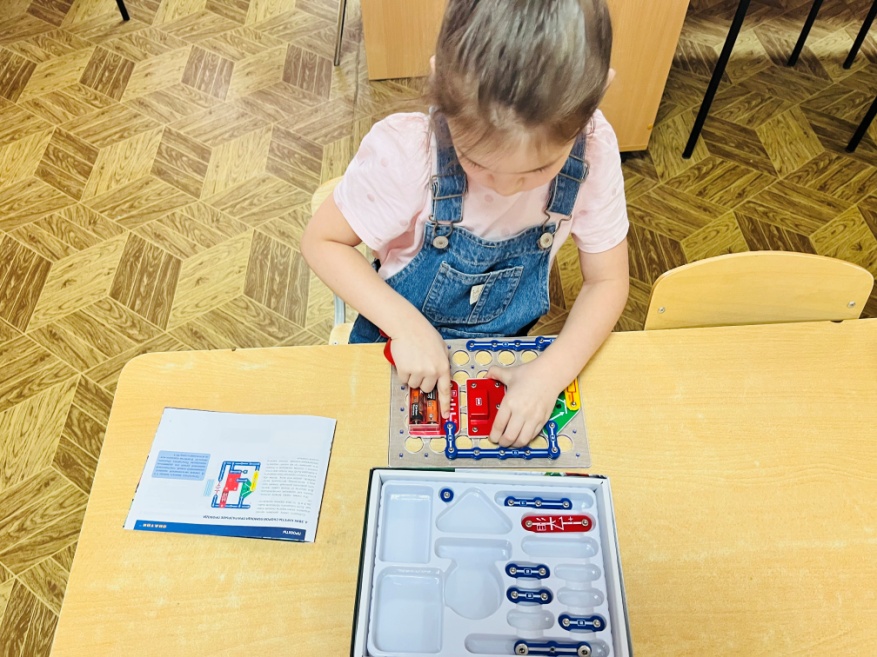 ДЕТИ СТАРШЕГО ДОШКОЛЬНОГО ВОЗРАСТА
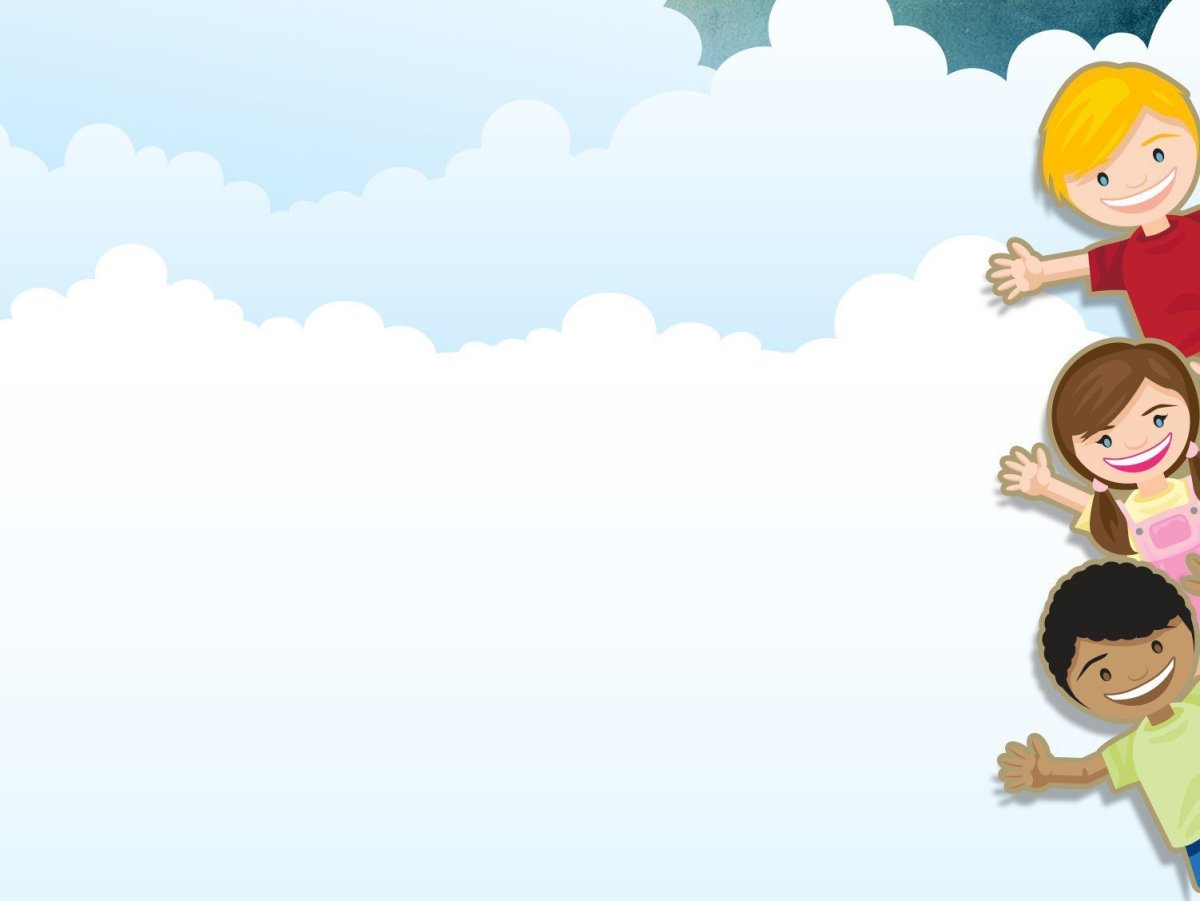 ЗНАКОМСТВО  С  КОНСТРУКТОРОМ         «З Н А Т О К -  В »
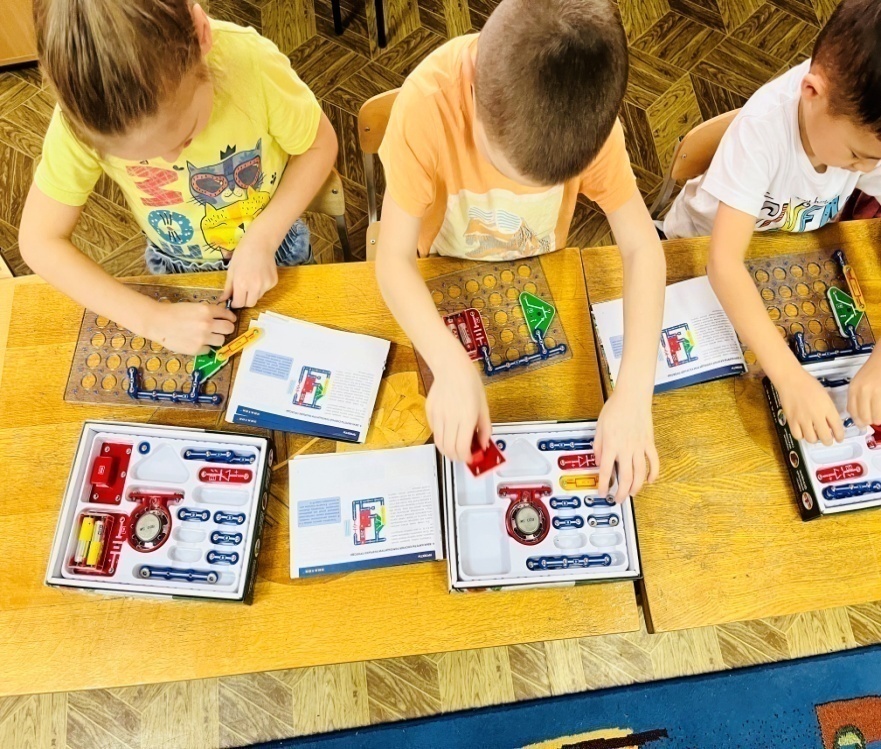 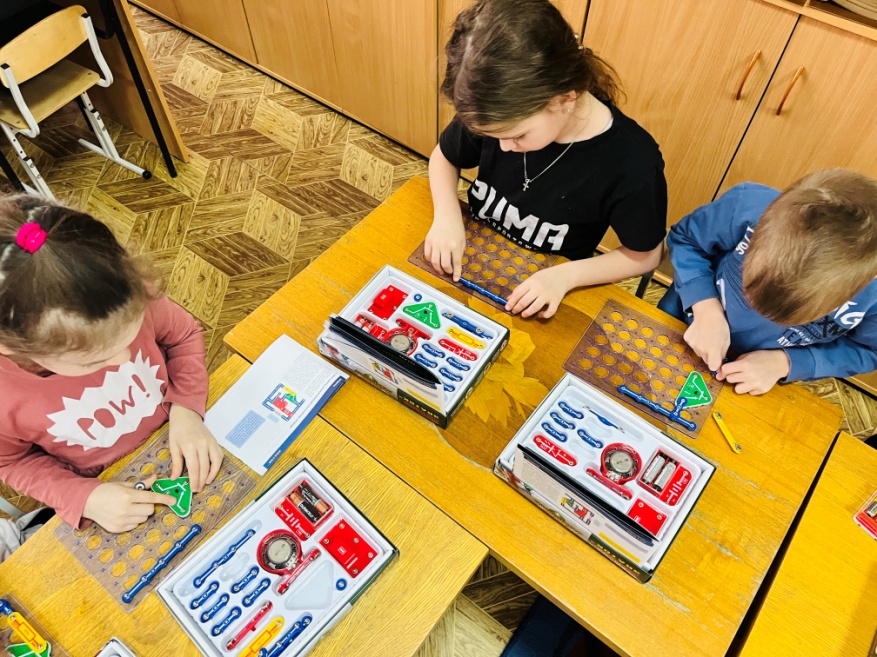 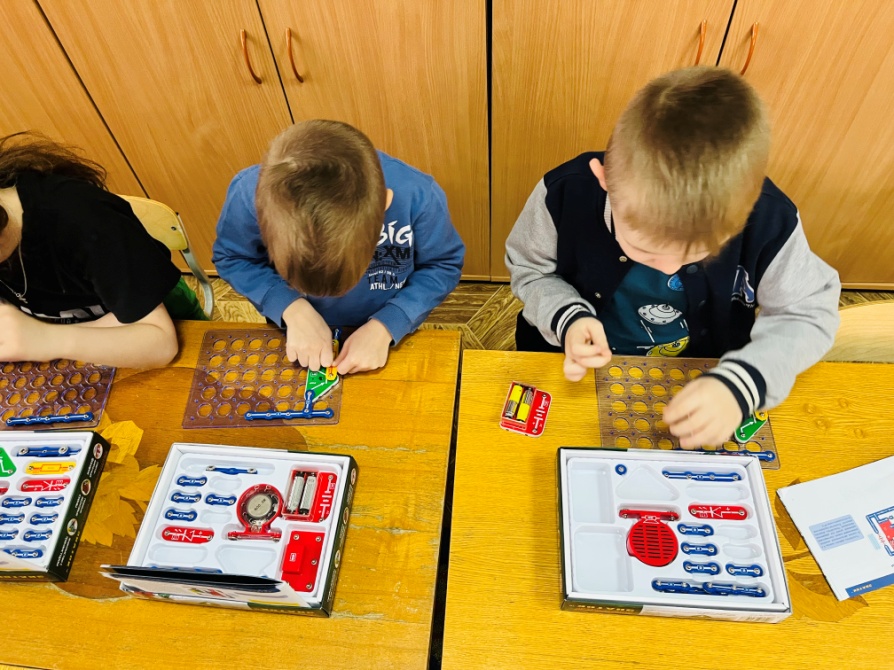 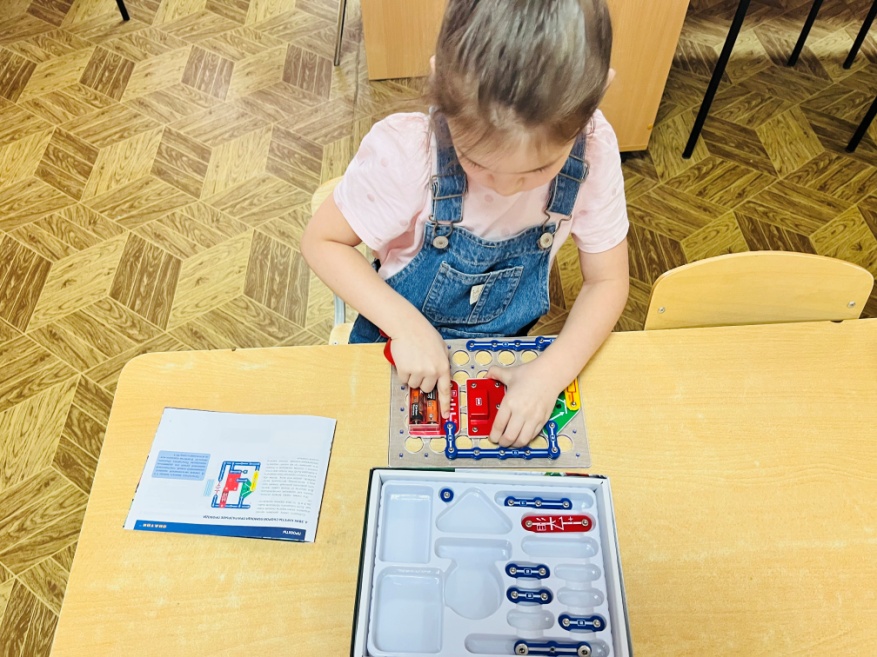 ДЕТИ ПОДГОТОВИТЕЛЬНОЙ                 К ШКОЛЕ  ГРУППЫ
ИГРОВОЙ  МУЗЕЙ  «О  ЧЕМ МЕЧТАЮТ ЭЛЕКТРОНИКИ?» ИЛИ   УЛИЦА  ЭЛЕКТРИЧЕСКАЯ
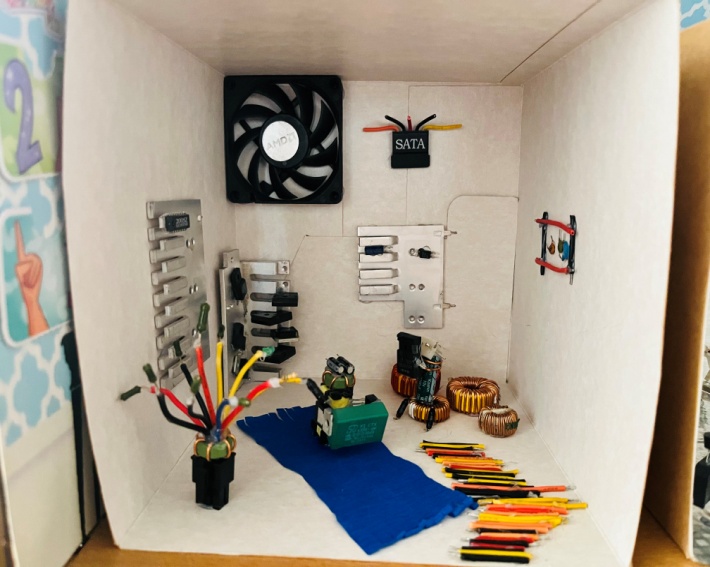 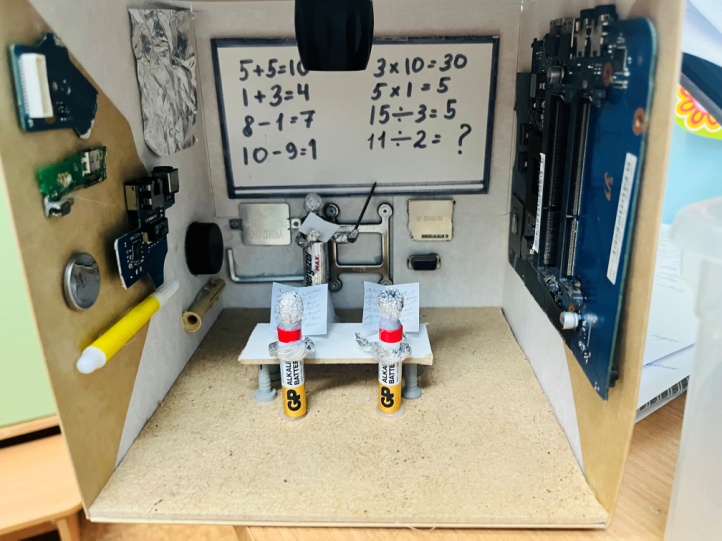 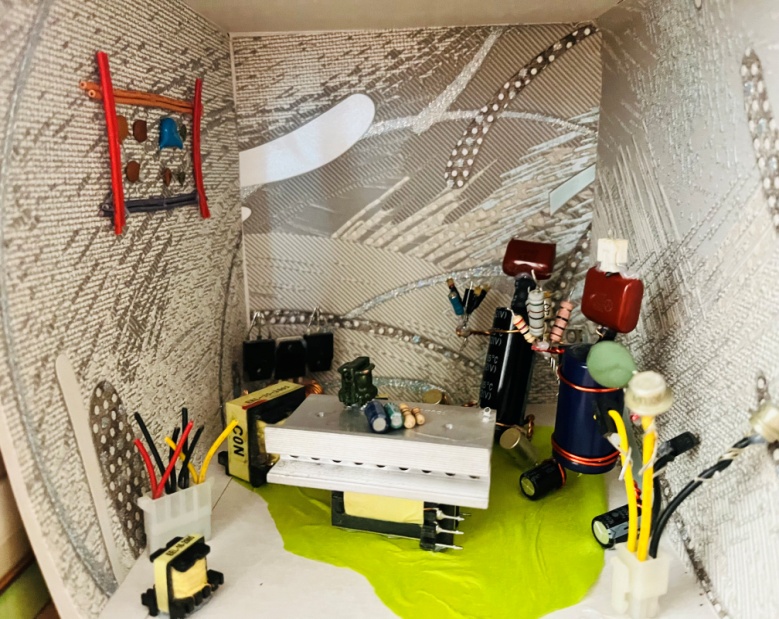 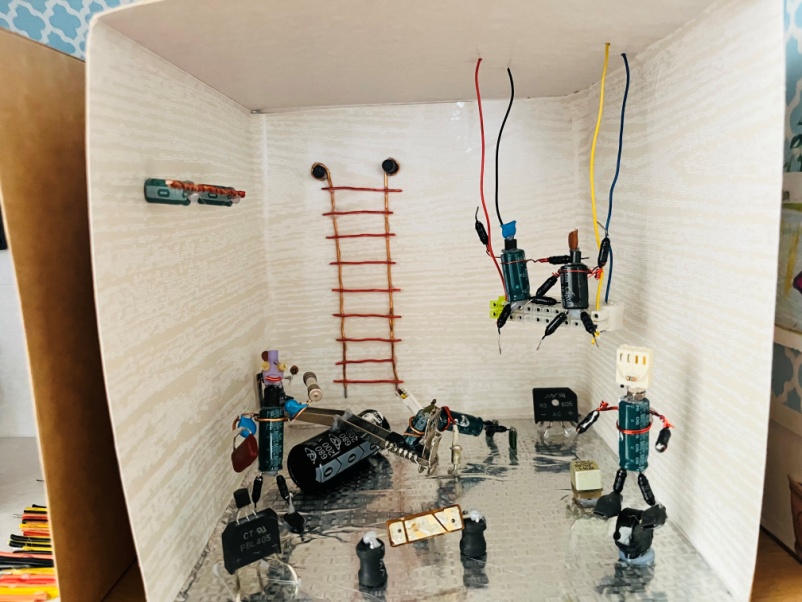 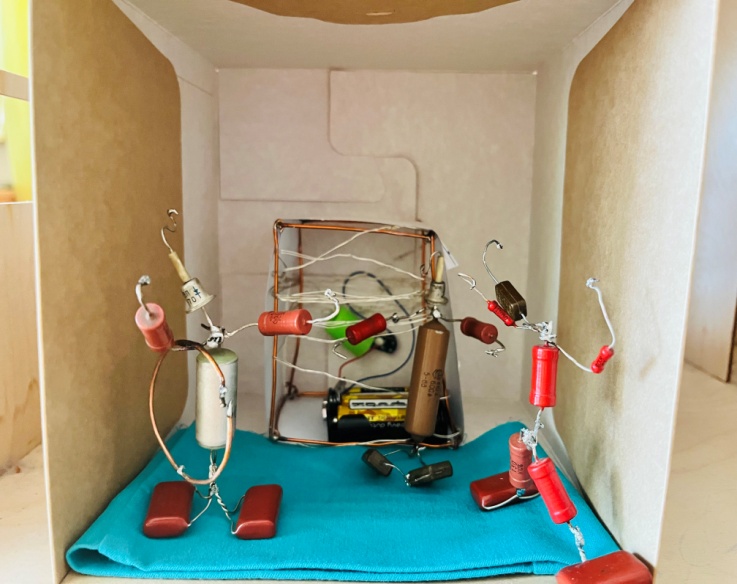 ИГРОВОЙ  МУЗЕЙ  «О  ЧЕМ МЕЧТАЮТ ЭЛЕКТРОНИКИ?» ИЛИ   УЛИЦА  ЭЛЕКТРИЧЕСКАЯ
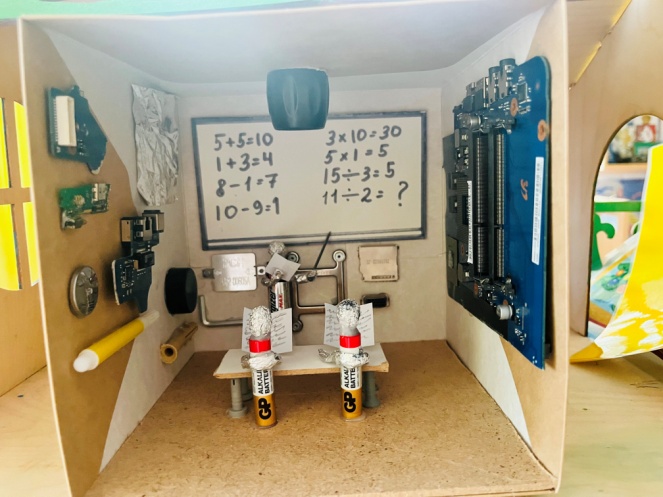 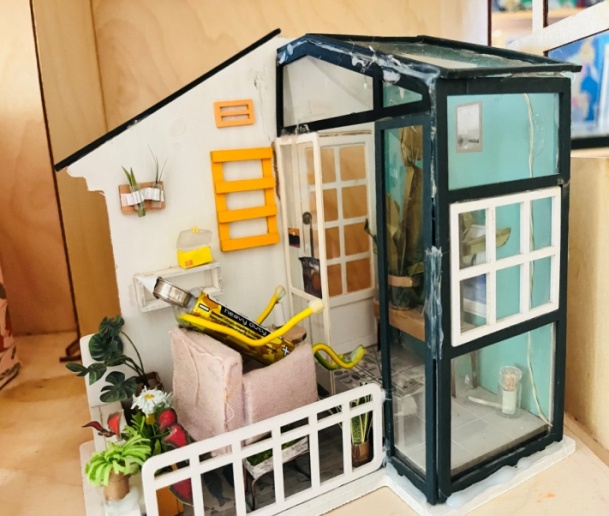 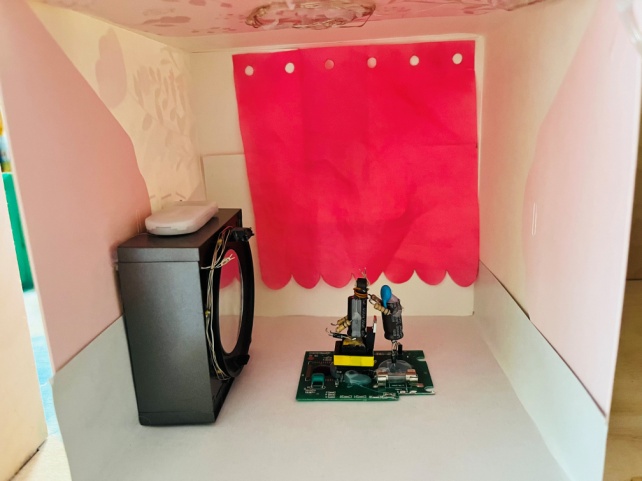 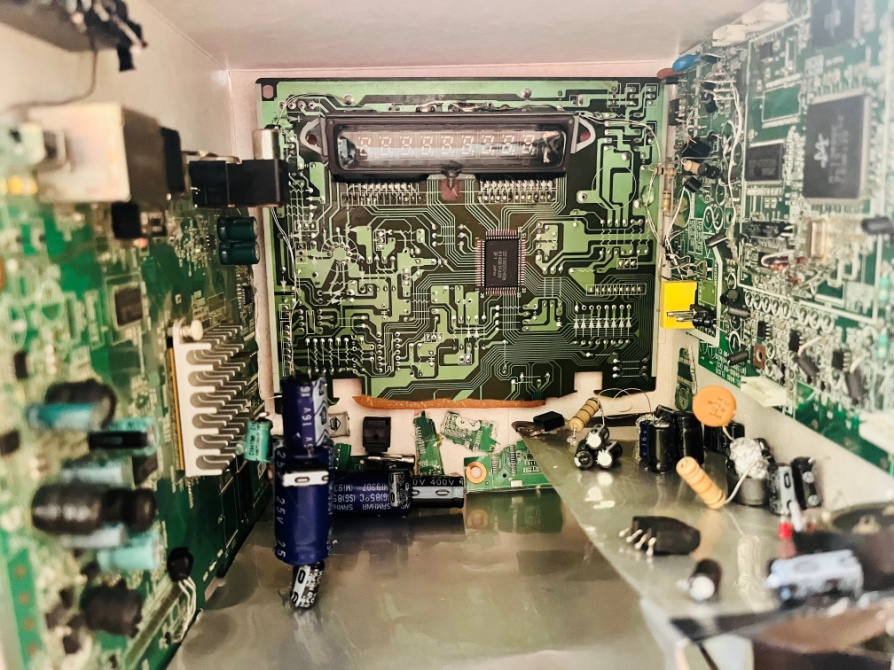 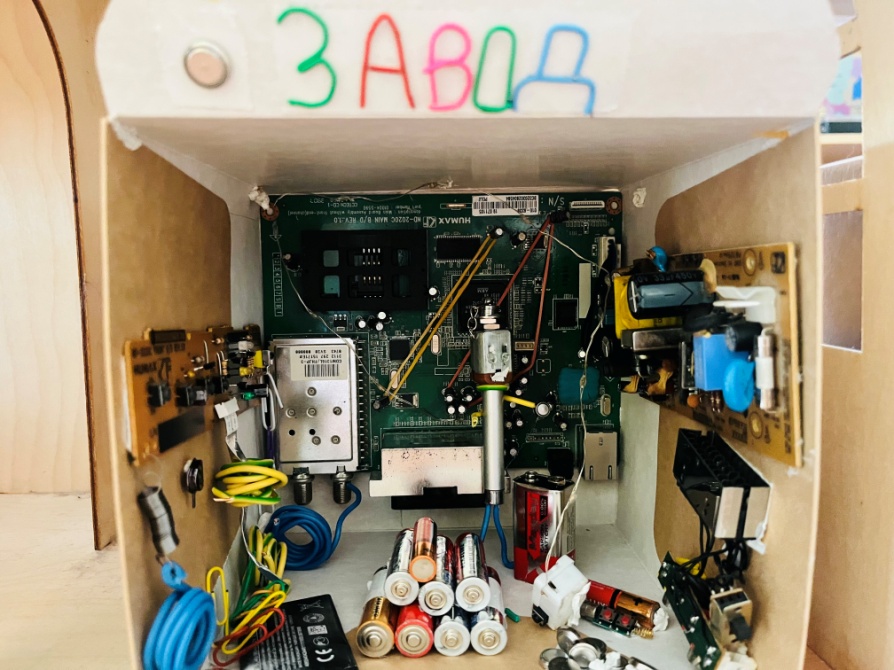